Политическое лидерство
Платонова Юлия 10А 
школа №1260
2015 г.
Определение
Политическое лидерство - это способность человека влиять на большие группы людей в целях, связанных с властью.
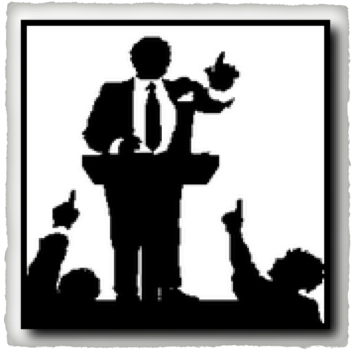 Признаки политического лидерства
Постоянство (оказывает постоянное влияние)
Авторитет (человека многие знают)
Однонаправленность влияния (только он влияет на массы, а не массы на него)
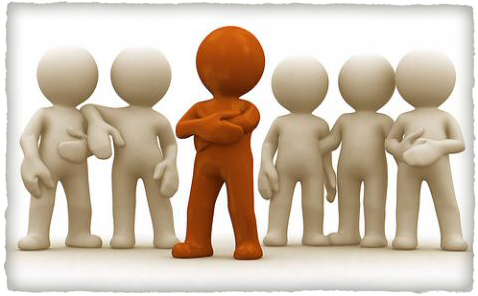 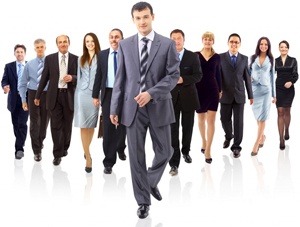 Функции лидеров
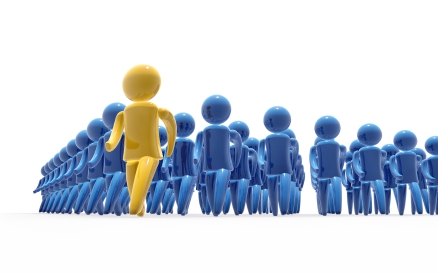 Ориентационная (анализирует ситуацию, ставит цель)
Коммуникативная (укрепление связей между разными субъектами политики)
Мобилизационная (создание стимулов для политической деятельности населения)
Интеграционная (объединение людей)
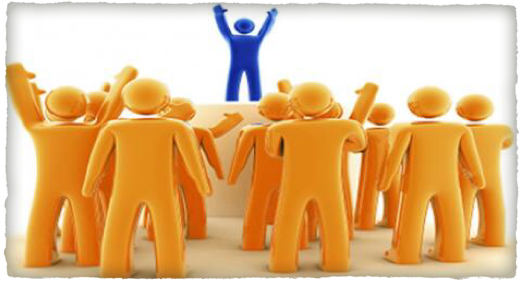 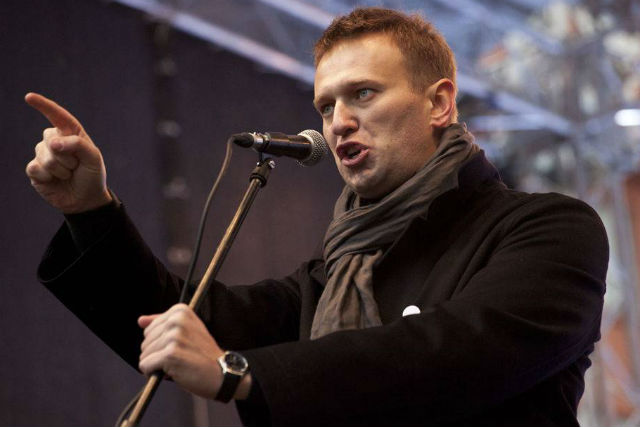 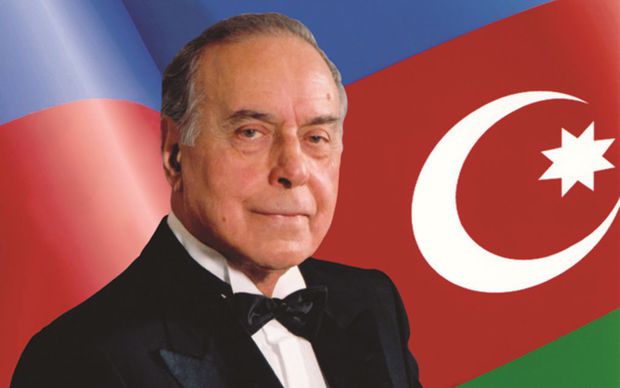 Виды политического лидерствапо масштабу
общенациональный – В.В.Путин, Гейдар Алиев (президент Азербайджана 1993-2003) 
 лидер социальной группы 
 лидер партии – С.М. Миронов, Д.А. Медведев
 региональный лидер – Егор Савин (движение «РПР-ПАР-НАС»)
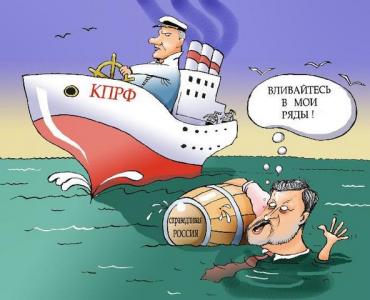 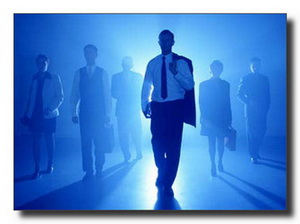 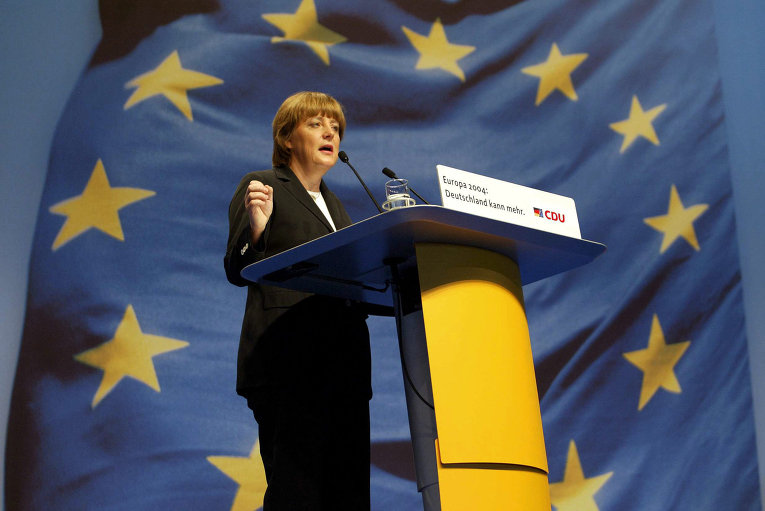 Виды политического лидерствапо стилю руководства
авторитарный (правит один, не с кем не советуясь) – И.В. Сталин, А. Гитлер
демократический (совещается с помощниками) - А.Меркель, Джон Кеннеди
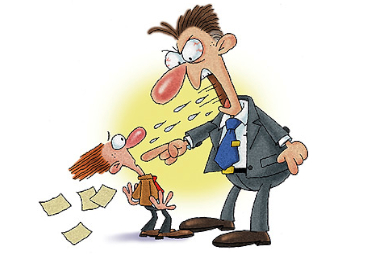 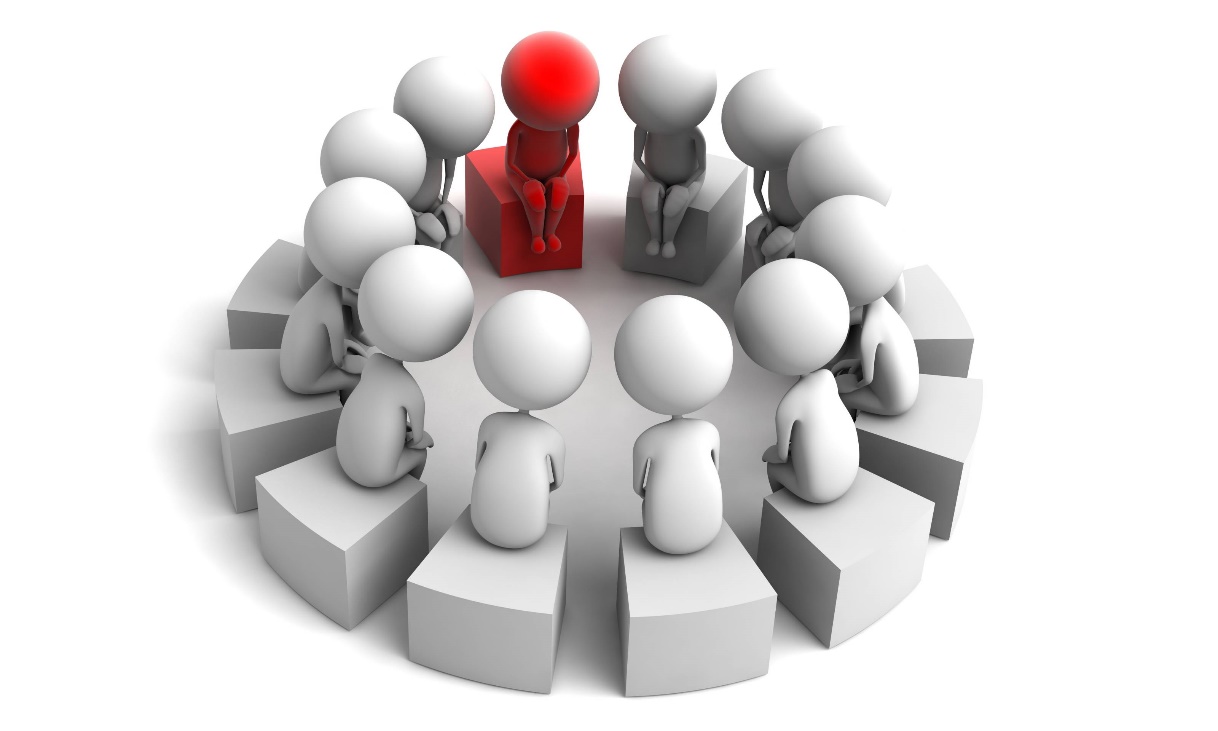 Виды политического лидерствапо основанию власти
традиционный (люди подчиняются) – Николай I, Екатерина II
 легальный (основано на законе и разуме) – Дж. Буш, В. Путин, А.Г. Лукашенко
 харизматический (связан с религией) – Наполеон, А. Гитлер, И.В.Сталин
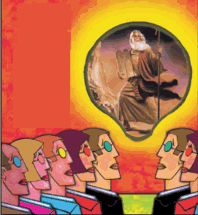 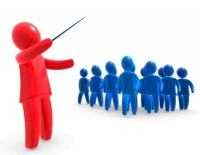 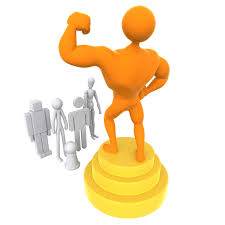 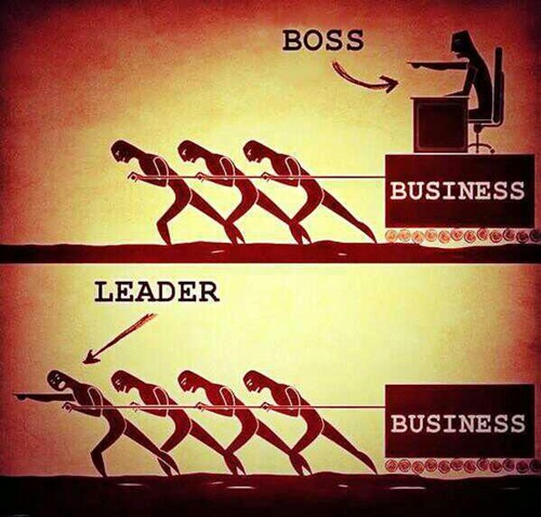 Виды политического лидерствапо отношению к народу
лидер-знаменосец, визионер или мечтатель (формирует проекты будущего) – В. И. Ленин, Мартин Лютер Кинг 
лидер-организатор (решает текущие вопросы) – В.В. Путин
лидер-служитель (воплощает ожидания народа) 
лидер-торговец (преследует свои интересы, но в обмен на интересы других людей)
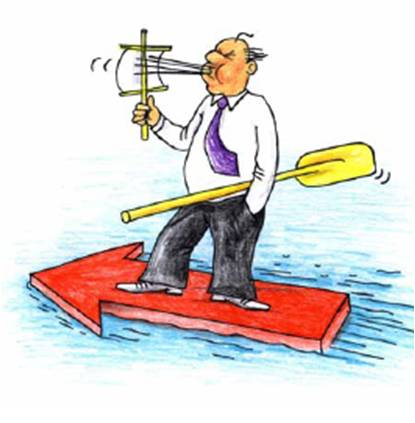 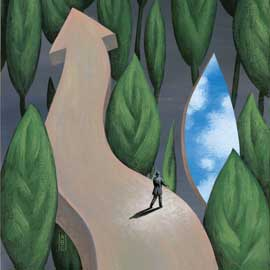